Phil Adamson
6th January 2023
Main Injector Status
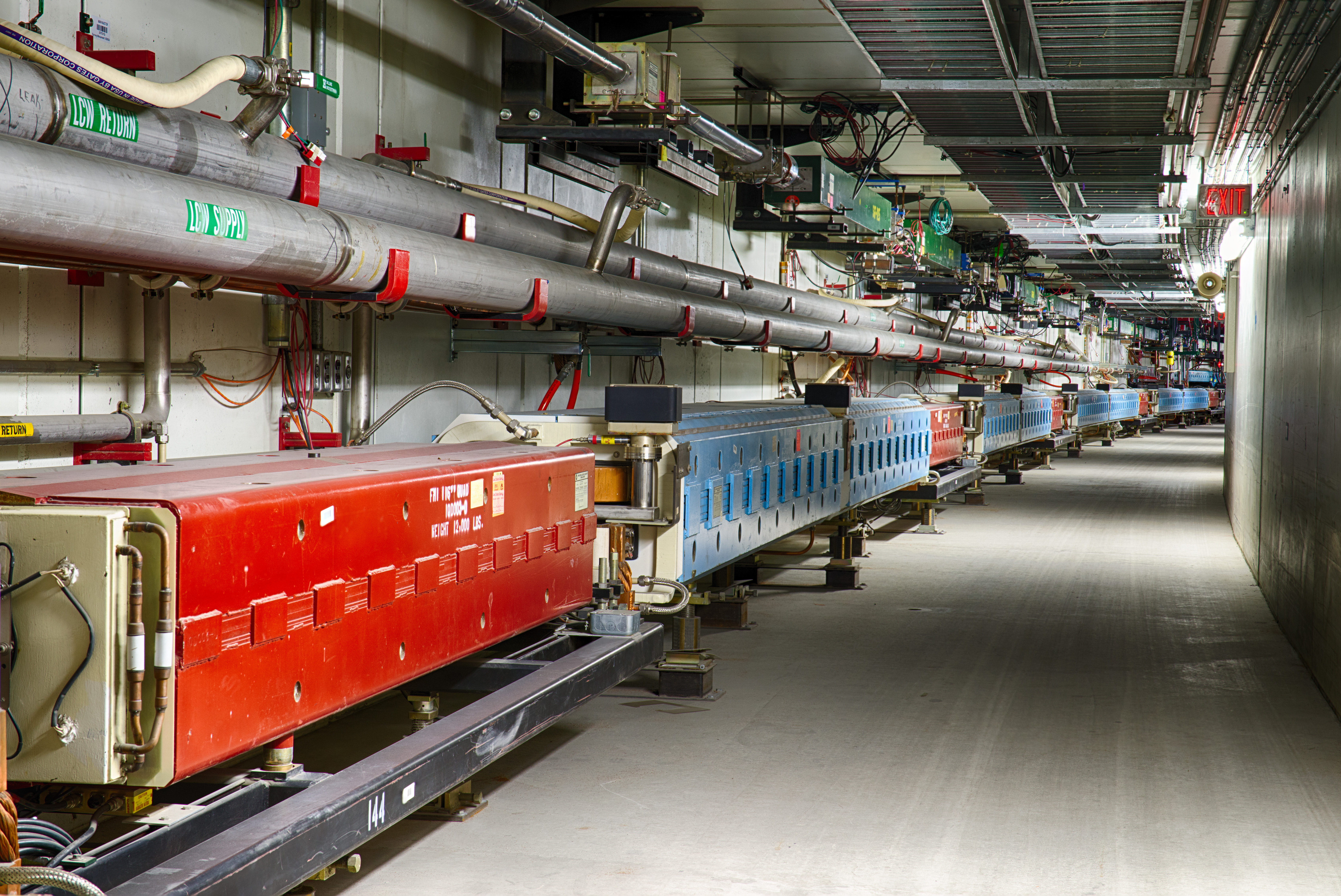 1974
Status
Beam to Muon
Beam to SY120 as requested
Plan READS (fast loss monitor readout) study today
2
Main Injector
1/5/2023
Status
Access yesterday
Triggered by worsening vacuum problems at MI-40
Leak found at seam in BPM at 403 used by e-cloud measurement equipment
Leak patched. Department will discuss the future of this device
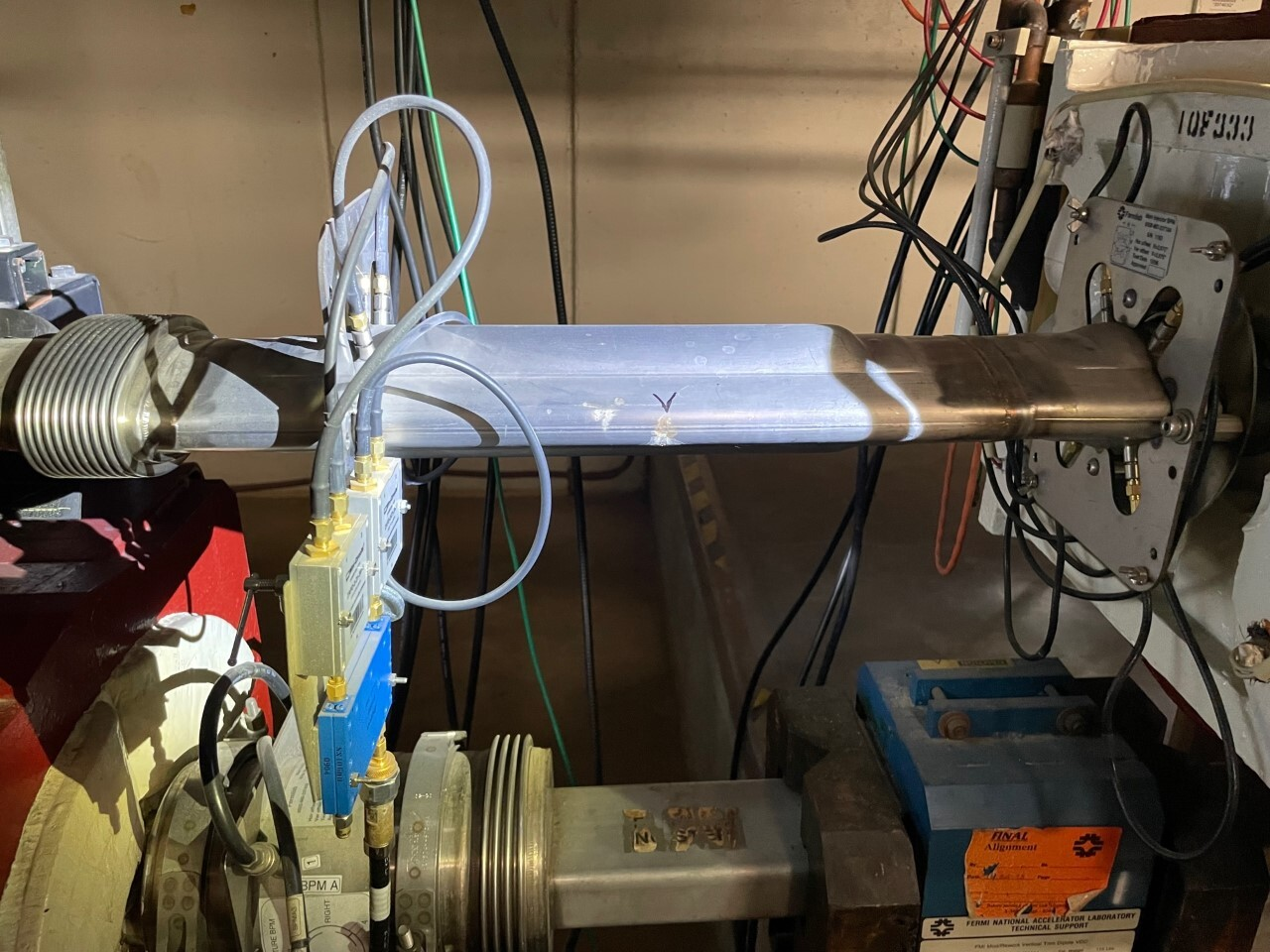 3
Main Injector
1/5/2023
MI40 Vacuum
Last month on left. Last night on right
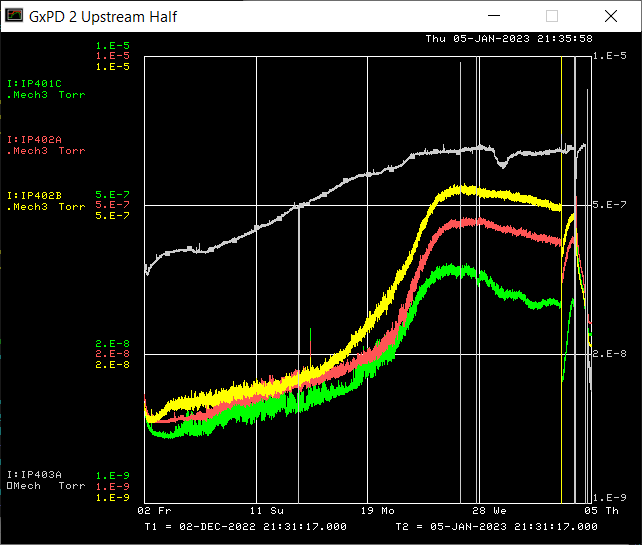 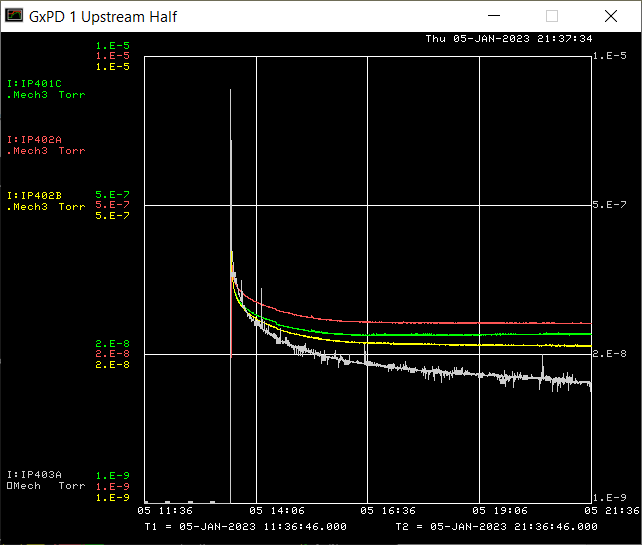 4
Main Injector
1/5/2023
Other work yesterday
Leak on MIRF12 cavity repaired
Leaking orange hose found at 608 Lambertson. Replaced.
MIRF15 – failed counter replaced on modulator
I:IP837 ion pump failed. Did not access, because this pump is in the collimator region and requires significant ALARA/work planning to touch.
5
Main Injector
1/5/2023